蜂蜜事件
92年2月19日下午，鄒族達邦社頭目汪傳發和家人同坐一部小客車前往山美村奔喪，途中看
見一部吉普車及漢人陳登茂，停留在頭目父子所承租的117號林班地旁，遂停車詢問，並在
吉普車上發現一桶野蜜，頭目父子要求陳登發一同前往派出所處理，陳登茂以不會開車為
由拒絕。後頭目父子將車上野蜜放置於車廂後座，雙方並互留車號後，頭目一家人即趕往
山美奔喪。下午6時50分，陳登茂向阿里山鄉達邦分駐所報案，宣稱其重達35斤之蜂蜜遭搶。
晚上9時50分，阿里山鄉中和派出所、樂野派出所、石桌檢查哨所成立之聯檢小組於達邦三
號橋攔檢從山美奔喪回來的頭目一家人。2月20日凌晨，頭目父子被帶往嘉義縣竹崎分局，
並於拘留所過夜。2月20日上午，頭目父子於嘉義縣竹崎分局製作筆錄，隨即以刑法第328
條第1項之強盜罪移送嘉義地檢署。同年8月26日，嘉義地檢署將全部偵查案卷移送嘉義地
院，父子均求處7個月有期徒刑。同年8月28日，嘉義地方法院做出刑事簡易判決，以頭目
父子二人共同意圖為自己不法之所有，而搶奪他人之動產，各處有期徒刑6月，均緩刑2年。
同年9月8日頭目由委任律師楊瓊雅提出上訴，要求無罪判決。2004年1月12日二審宣判駁回
上訴。同年11月1日遞交非常上訴狀，12月8日最高法院檢察署以「礙難辦理」為由，駁回
非常上訴。

     對於蜂蜜事件你們有什麼看法？有哪些地方讓你們覺得不太對嗎？
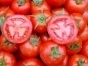 蜂蜜事件                      摘自2003.2.22 自由時報巴蘇亞．博伊哲努（浦忠成）
原住民對於其生存地域，大致區分為部落住地、耕作區、採集區、狩獵
   區及意識或認知的領域﹔儘管現行法令已將土地及其資源做了細緻的規定，對於原住民族土地的界線也有劃定，但是原住民在直覺上，仍然依循傳統觀念，自行建構、確認與本身有關的土地及資源。在沒有受到現代法律干預之前，先佔權是確保自身利益的積極途徑，譬如過去鄒族在山徑或野地發現虎頭蜂或野蜂窩，會以茅草作成標記，聲明自己的權益，即使土地所有人也無法否定﹔開墾土地、選擇建材、標明家族漁區以及狩獵途徑，都遵循這種規矩。


       山野間存在的各類資源，儘管看似無人所有，卻是受到珍視與珍惜的，每到秋冬野蜂換窩之時，族人都會在高處朝日光眺望，希望追蹤工蜂飛行的方向，以便尋找蜂窩﹔待尋找到了，並不移動，就讓蜂群自行生息，只在適當時候取出蜂蜜。如果遭到他人任意取走，會造成嚴重後果。



       因此，當部落頭目警覺並懷疑外來者的動機與行為時，其實就是傳統習俗的具體作為﹔只不過，過去原住民部落存在的土地倫理與習慣法規，未曾在國家整體法律內涵中能有絲毫著墨，因此，這位盡職卻不諳現代法律的鄒族老頭目，碰到不明就裡的外來訪客，就會遭到極其弔詭的「法律制裁」。
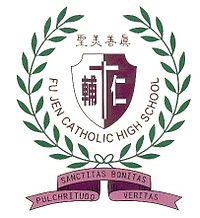 少年湯英伸
1.民國75年少年湯英伸的案件。

2.台灣阿里山特富野部落鄒族人。在山上接受完小學教育後，因為家鄉沒有國中，在父親
  湯保富特意安排下，他到嘉義市就讀天主教輔仁中學初中部。初中畢業後，就讀嘉義師
  專，希望有朝一日能夠以老師的身分光榮的回鄉服務。

3.在嘉義師專就學的一到三年級，他是校園裡頗受好評的學生。個性爽朗、與生俱來的歌
  喉、十項全能的體育傑出表現，讓他在同學間人緣不錯。

4.師專三年級時，擔任衛生所護士母親因公騎車滑落山谷，導致下肢癱瘓，讓他情緒生變。
  四年級時，因為爬牆外出、單車雙載、衣服沒繡名牌、抽煙等風紀問題被記過留校察看。
  父親怕兒子若再被記一次小過，就會遭到退學。於是幫他辦理休學，讓他先回山上靜靜，
  整理自己的思緒。

5.北上求職的不歸路…。

    在少年湯英伸的事件裡，你們看到了什麼樣的問題？
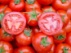 延伸閱讀
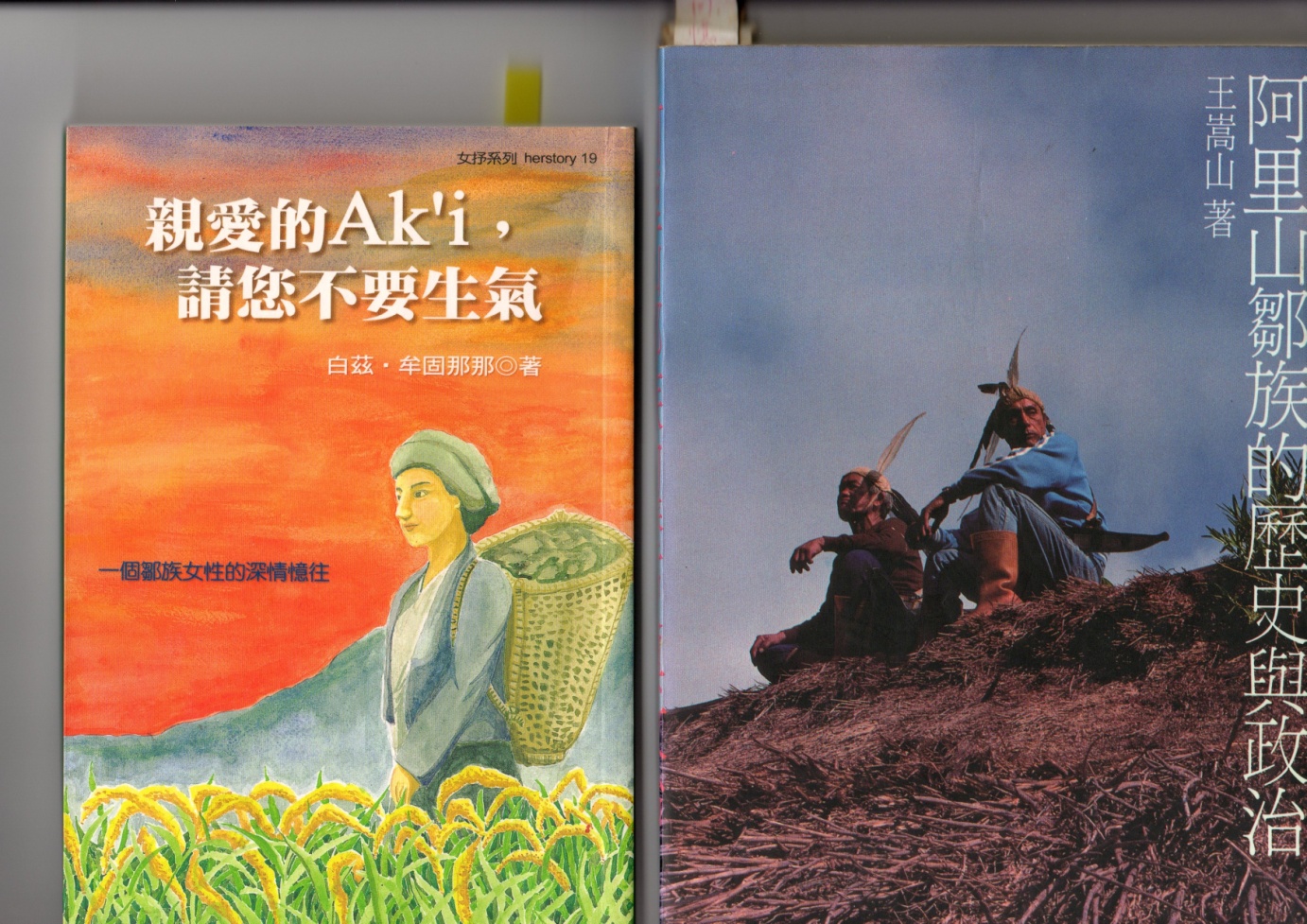 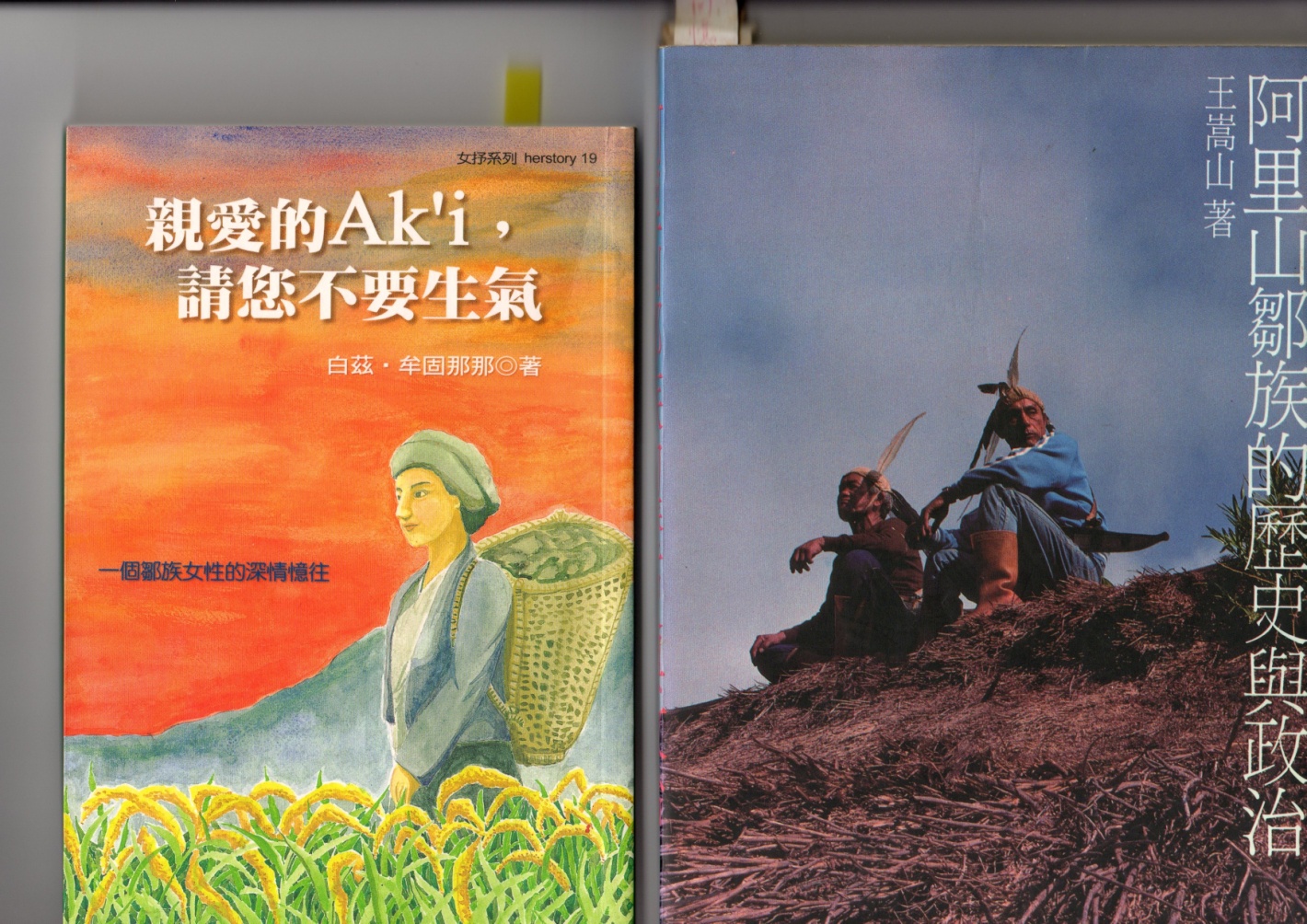